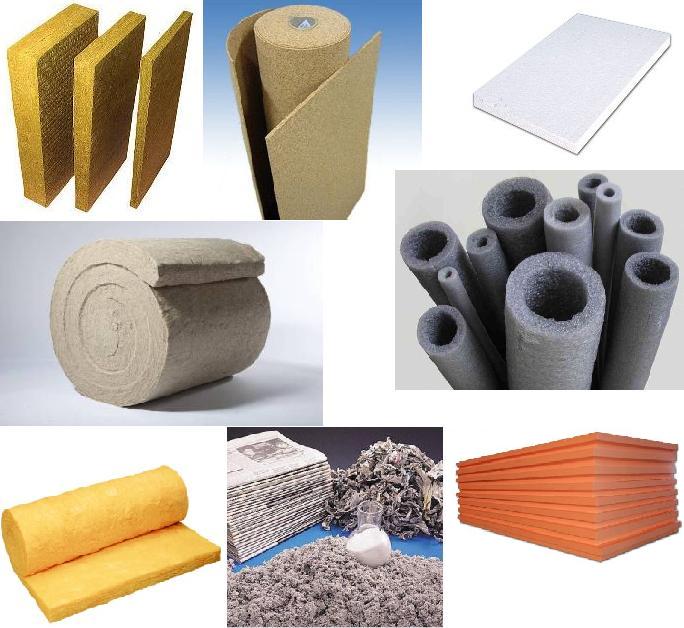 Тема: 
Сучасні 
теплоізоляційні 
матеріали
Встановлено, що витрати тепла на 
опалення в Україні надмірно високі 
за цих кліматичних умов. Одна з 
основних причин ситуації, що склалася –
 те, що більшість функціонуючого 
житлового фонду побудована в 
50 - 70-ті роки. минулого століття, 
коли паливо коштувало відносно 
дешево, а будівельні матеріали були 
дорогими. Тому й будували житлові 
будинки, заощаджуючи на товщині 
стін, на теплоізоляційних матеріалах 
для того, що тепло забезпечать гарячі 
батареї. Проте ціни на теплоносії 
зросли в сотні разів, та й 
виробництво тепла, яке отримується в
 основному за рахунок спалювання 
органічного палива, забруднює 
біосферу шкідливими продуктами 
згоряння. Тому сьогодні ставиться 
завдання підвищувати енергетичну 
ефективність будівель різного призначення, насамперед житлових. А основний спосіб вирішення такого завдання - додатково утеплювати вже збудовані будівлі та теплоізолювати до потрібних кондицій, що будуються. Тому сьогодні теплоізоляційні матеріали стали одним з основних видів будівельних матеріалів. Асортимент видів ТІМ налічує щонайменше 100 конкретних найменувань, вироблених у промислових обсягах. Відповідно до ГОСТ 16381-77 це безліч матеріалів поділено на класи в залежності від ряду подібних ознак.
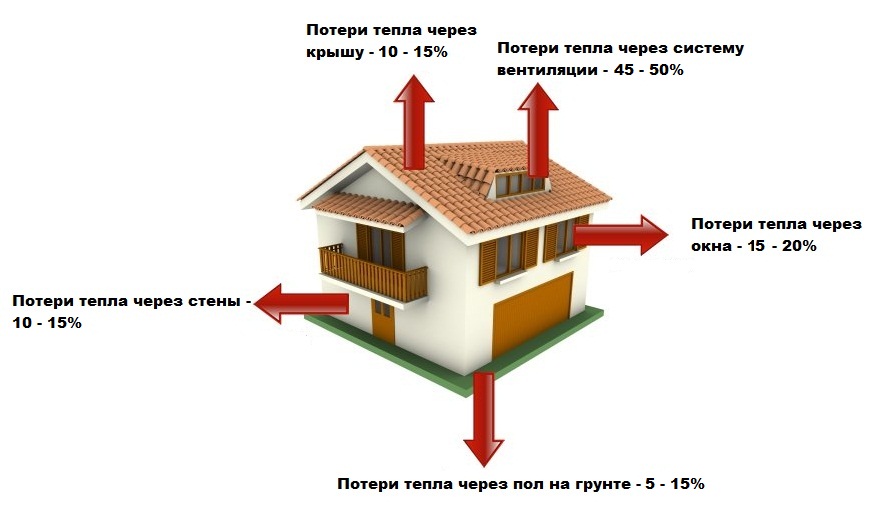 Класифікація ТіМ
Насамперед ТіМ поділяють на класи за основною властивістю – теплопровідністю. Чим нижчий коефіцієнт теплопровідності, тим кращими теплоізоляційними властивостями має ТІМ. По теплопровідності ТІМ поділяють на класи:
- А, що включає матеріали, коефіцієнт теплопровідності яких нижче 0,06 Вт/м;
- Б, що включає матеріали, коефіцієнт теплопровідності яких лежить в інтервалі від 0,06 до 0,115;
- В, що включає матеріали, коефіцієнт теплопровідності яких більший за 0,115.
За величиною середньої щільності (одиниця вимірювання цього показника - кг/м3) ТіМ поділяють на марки: 15, 25, 35, 50, 75, 100, 125, 150, 175, 200, 250, 300, 350, 400, 450, 500. Марка є верхньою межею його середньої щільності.
За жорсткістю ТіМ поділяють на м'які, напівжорсткі, жорсткі, підвищеної жорсткості.
За формою та зовнішнім виглядом ТіМ поділяють на штучні вироби (плити, блоки, цеглини, циліндри, напівциліндри, шкаралупи, сегменти, мати), рулонні вироби, шнури.
До інноваційних ТІМ, званих ще «теплоізоляцією третього тисячоліття», фахівці відносять так звану ізоляцію, що відбиває (отражающую).
Теплота переноситься за рахунок теплопровідності, конвекції та випромінювання. Теплопровідність має природу теплового руху атомів та молекул речовини. Ці частинки рухаються тим із більшою швидкістю, чим вища температура. Механізм передачі у разі такий: швидші частки, зіштовхуючись із повільнішими, передають їм частина кінетичної енергії. При цьому швидкі остигають, повільні нагріваються.
Конвекція (від латинського convectio – принесення, доставка) – явище перенесення теплоти за рахунок механічного пересування рідини, газу або сипких твердих тіл від гарячіших ділянок до холодніших.
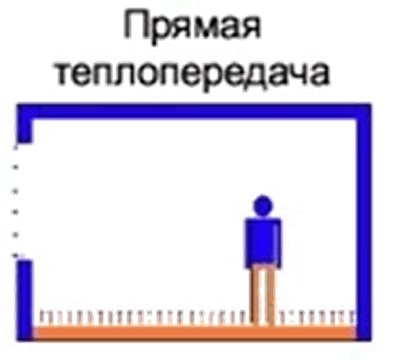 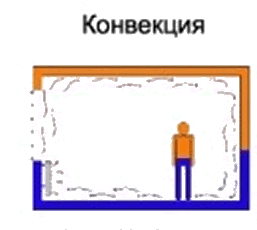 Випромінювання, або променистий теплообмін, - це один із видів електромагнітного випромінювання, яке виникає за наявності в системі різниці температур. Цим воно відрізняється від радіочастотного, ультрафіолетового, гамма-випромінювання, яке виникає і без різниці температур.
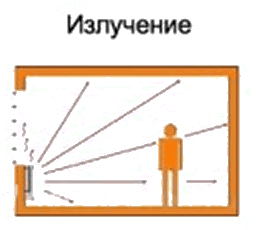 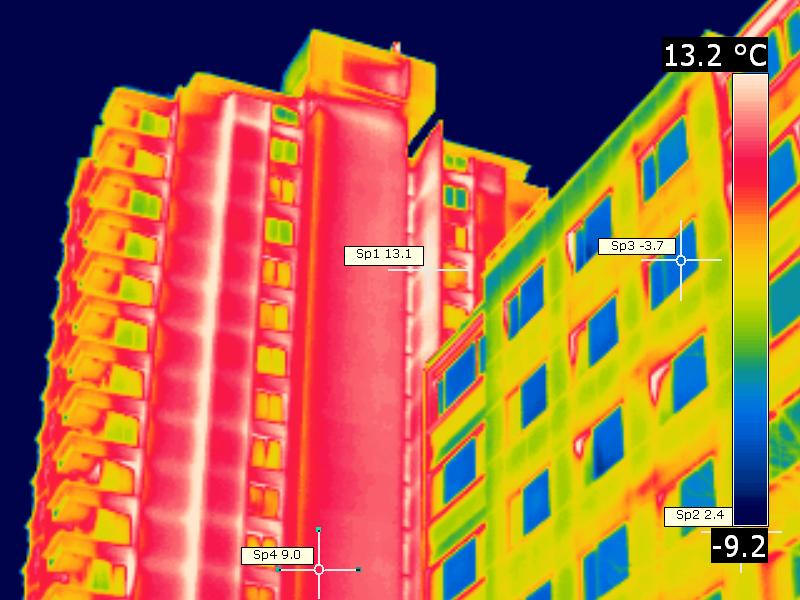 Теплоізоляційні матеріали (ТІМ), які пригнічують можливість нагрітого тіла випромінювати теплоту отримали загальну назву "теплоізоляція, що відбиває", тобто ТІМ, здатні відображати електромагнітні хвилі в інфрачервоному діапазоні. З недавніх пір їх почали виготовляти у промислових масштабах, у тому числі й у нашій країні.
ЩЕ ОДНА КЛАСИФІКАЦІЯ ТІМ
- Органічні. Одержувані з використанням органічних речовин. Це насамперед різноманітні пінопласти (наприклад пінополістирол). Такі теплоізоляційні матеріали виготовляють із об'ємною масою від 10 до 100 кг/м3. Головний їх недолік - низька вогнестійкість, тому їх застосовують зазвичай при температурах не вище 90°C, а також при додатковому конструктивному захисті негорючими матеріалами (штукатурні фасади, тришарові панелі, стіни з облицюванням, облицювання з ГКЛ тощо). Так само як органічні ізолюючі матеріали використовують перероблену неділову деревину і відходи деревообробки (деревно-волокнисті плити і деревостружкові плити), сільськогосподарські відходи (соломіт, очерет та ін), торф (торфоплити) і т.д. Ці теплоізоляційні матеріали, як правило, відрізняються низькою водо-, біостійкістю, а також схильні до розкладання і використовуються в будівництві рідше. Виділяється серед них пінополіуретан, який в останні 10-20 років за характеристиками перевершив усі теплоізоляційні матеріали, що є на ринку. 
Неорганічні. Мінеральна вата та вироби з неї (наприклад, мінераловатні плити), легкий та пористий бетон (газобетон і газосилікат), піноскло, скляне волокно, вироби зі спученого перліту, вермікуліту, сотопласти та ін. Вироби з мінеральної вати отримують переробкою розплавів гірських порід шлаків у склоподібне волокно. Об'ємна маса виробів із мінеральної вати 35-350 кг/м3. Характерна риса - низькі характеристики міцності і підвищене водопоглинання, тому застосування даних матеріалів обмежене і вимагає спеціальних методик установки. При виробництві сучасних теплоізоляційних мінераловатних виробів проводиться гідрофобізація волокна, що дозволяє знизити водопоглинання у процесі транспортування та монтажу ТІМ.
Змішані — використовуються в якості монтажних, виготовляють на основі азбесту (азбестовий картон, азбестовий папір, азбестова повсть(войлок)), сумішей азбесту та мінеральних в'яжучих речовин (азбестодіатомові, азбестотрепельні, азбестовапнівокремнеземисті, азбестоцементні вироби)
«Пінофол» є рулонним матеріалом шириною до 1,5 м і товщиною від 3 до 20 мм із спіненого поліетилену, на одну або обидві сторони якого наклеєна алюмінієва фольга. Слід додати, що пінофол не лише теплоізолює об'єкт, але й є гідроізоляцією, також пароізоляцією.
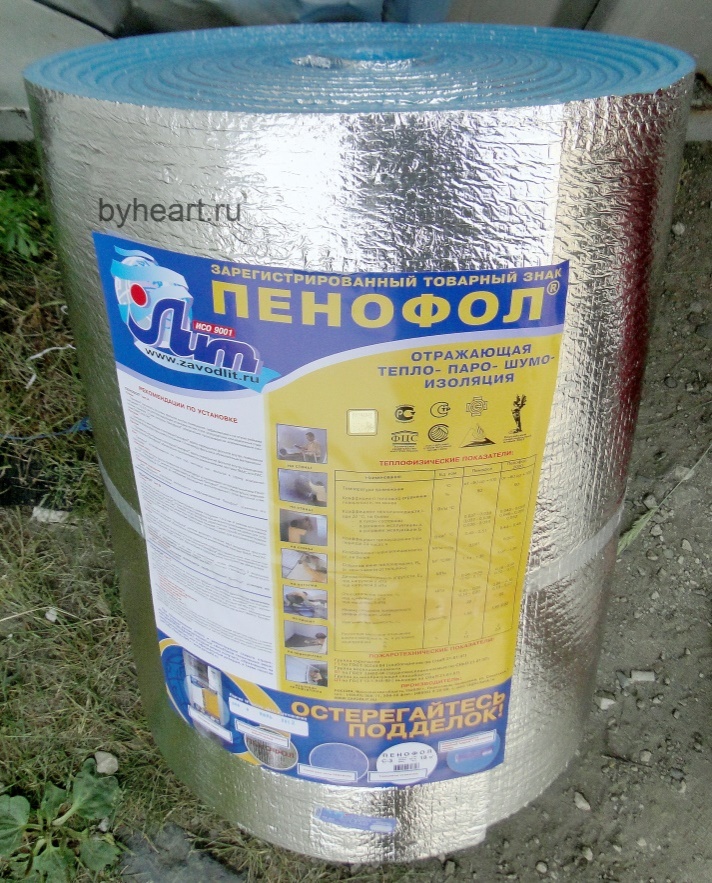 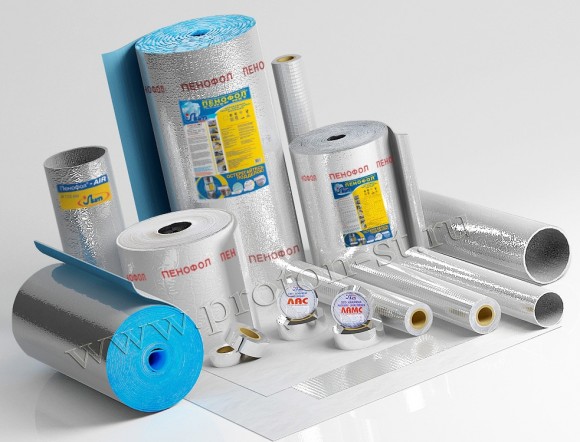 "Магнофлекс R - матеріал, подібний до пінофолу.
Між пінополіетиленом і клейовим шаром вставлена ​​спеціальна мембрана, що не дозволяє клейовому шару мігрувати в пори піни, зростає термін зберігання матеріалу без втрати властивостей, що клеять. Виготовляється "Магнофлекс R" чотирьох типів:
A - дубльований алюмінієвою фольгою з одного боку;
B – дубльований алюмінієвою фольгою з двох сторін;
C - дубльований алюмінієвою фольгою з одного боку і шаром, що клеїться, з антиадгезійною плівкою - з іншого;
L - дубльований металізованою поліетилентерефталатною (лавсановою) плівкою з одного боку.
Переваги:
- екологічно чистий матеріал, так як поліетилен та фольга використовуються для пакування продуктів;
- висока здатність до відбиття тепла;
- не вбирає вологу;
- не пропускає шум;
- він не горить і здатний до самозагасання;
- не псується гризунами;
- простий у застосуванні, для його монтажу не потрібні спеціальні інструменти, достатньо мати ножиці;
- зручний у перевезенні, маленька товщина дозволяє змотувати його в рулон та перевозити будь-яким транспортом;
- тонкий у порівнянні з іншими матеріалами;
- відбиває шкідливий вплив радіації.
Недоліки:
- м'який матеріал, що прогинається при натисканні, на нього не можна наносити штукатурку або клеїти шпалери;
- під час роботи з пенофолом потрібен спеціальний клей;
- зовні його використовують лише як додатковий матеріал.
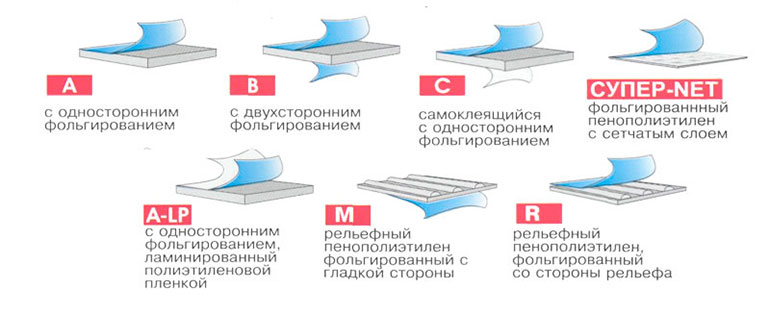 Аналог – Полифом японскої фірми "Фурукава" , 
Магнофлекс.
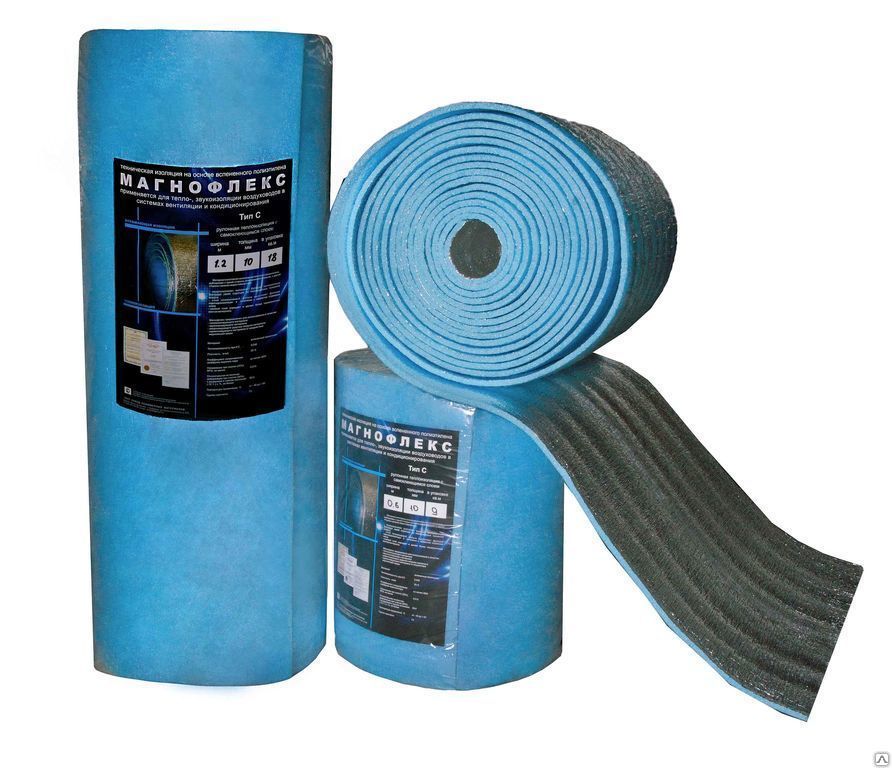 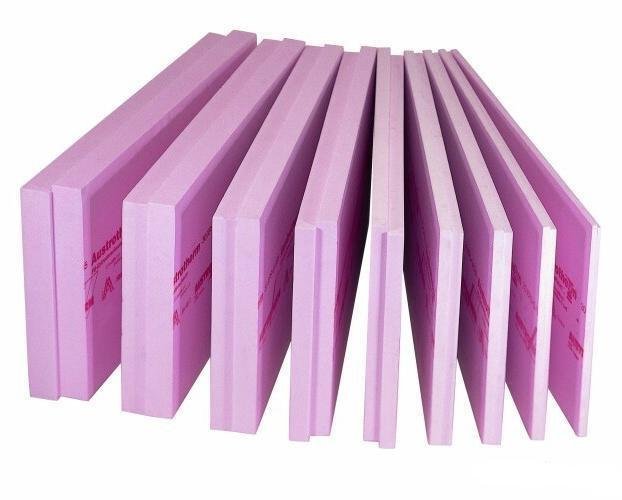 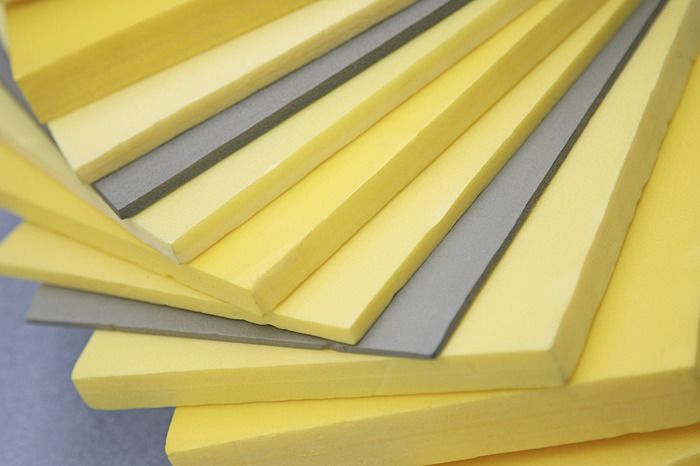 Екструзійний 
пінополістирол






Отриманий матеріал має рівномірну структуру, що складається з дрібних, повністю закритих осередків з розмірами 0,1...0,2 мм.
Сировиною для отримання екструзійного пінополістиролу служать порошок або гранули полістиролу різних марок, як спінювачі використовують гази, органічні порофори, мінеральні газоутворювачі, легкокиплячі рідини (суміші легких фреонів і діоксид вуглецю СО2). Кількість спінюючих агентів становить 4...5 масових частин на 100 частин полімеру. При екструзії вводять також різні добавки: барвники, пластифікатори, антипірени та інші речовини, що дозволяють отримати пінопласти з необхідними властивостями (еластичні, пофарбовані, слабогорючі тощо).
Отриманий матеріал має рівномірну структуру, що складається з дрібних, повністю закритих осередків з розмірами 0,1...0,2 мм.
Завдяки замкнутій, однорідній, дрібної структурі екструзійний пінополістирол володіє низькою теплопровідністю, практично нульовим водопоглинанням, високою міцністю на стиск. Поверхня готових плит гладка, із закритою пористістю, у вигляді водовідштовхувальної оболонки, дозволяє використовувати їх у зовнішніх стінах без додаткової гідроізоляції.
Вироби зберігають свої властивості після тривалого впливу заморожування – відтавання. Це хімічно інертний і не схильний до гниття нетоксичний матеріал.
Особливістю екструзійного пінополістиролу є низька паропроникність, у 40 - 70 разів менше, ніж у звичайного. Щоб уникнути відсирювання стін, потрібне додаткове кондиціювання житлових приміщень.
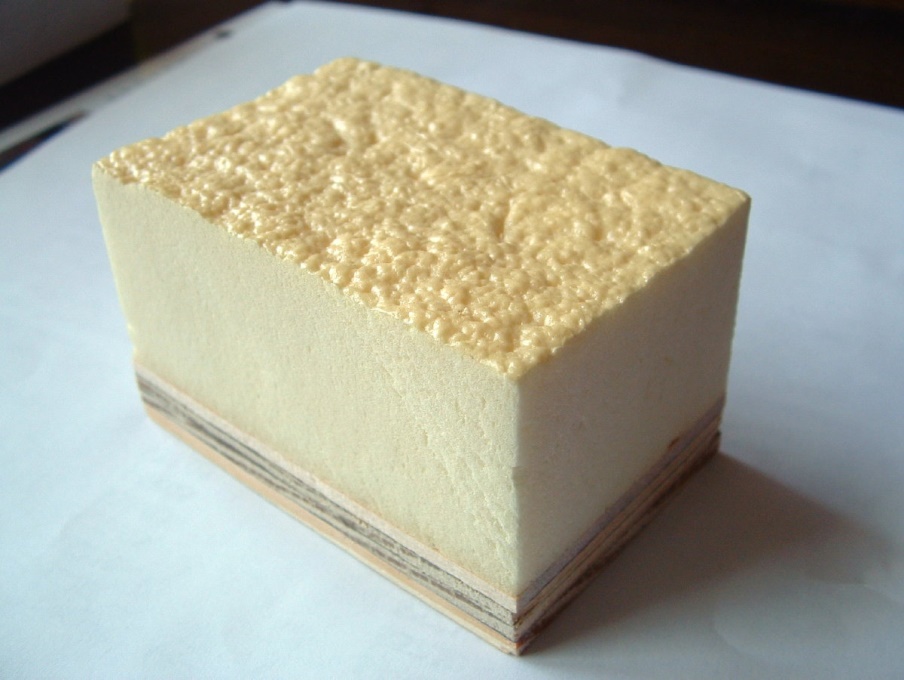 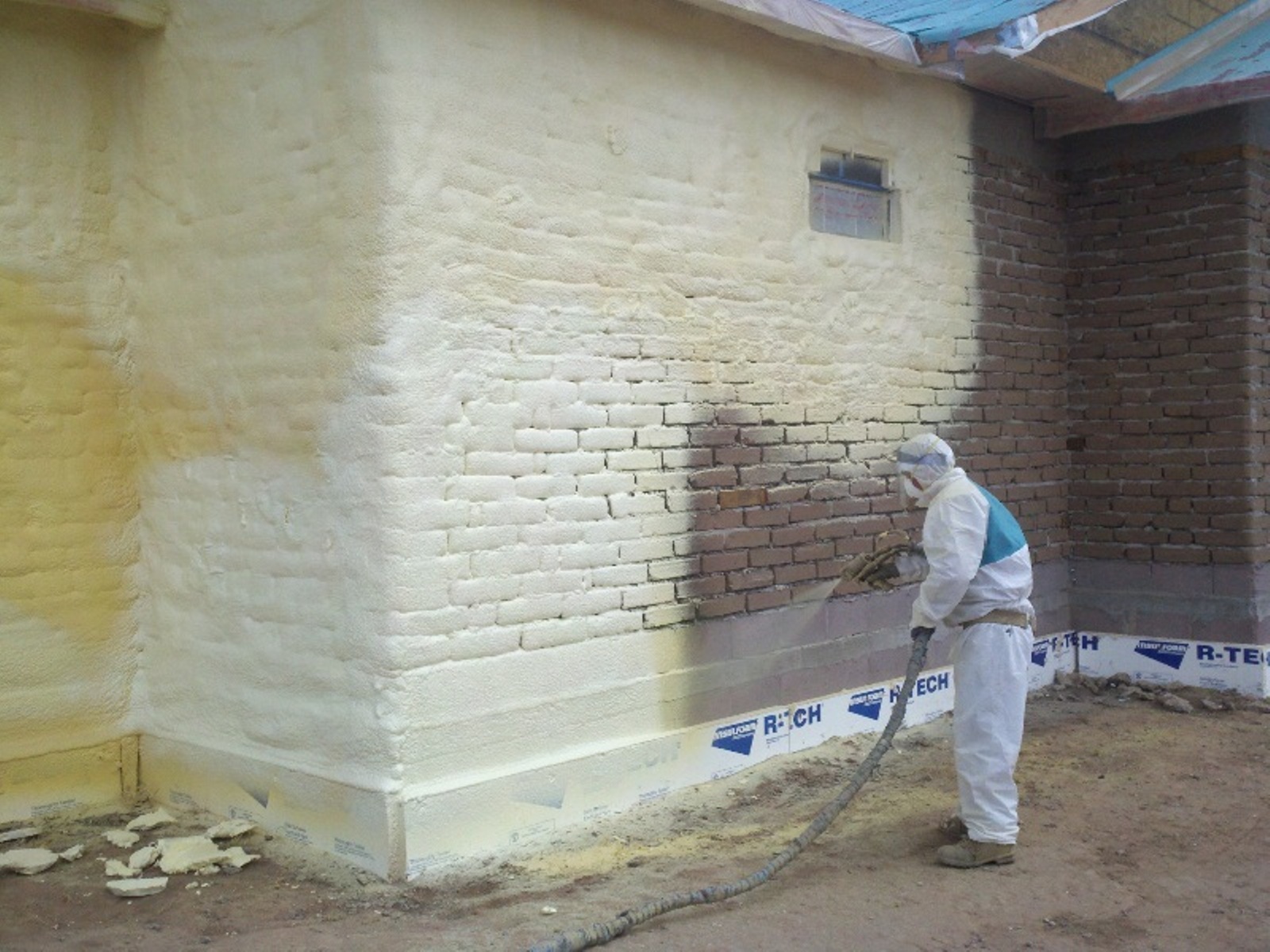 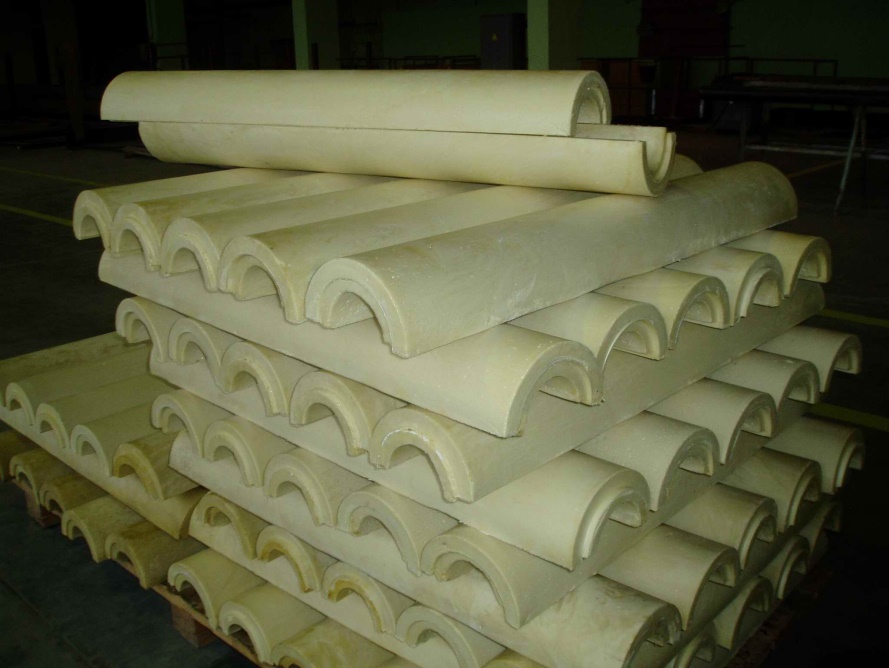 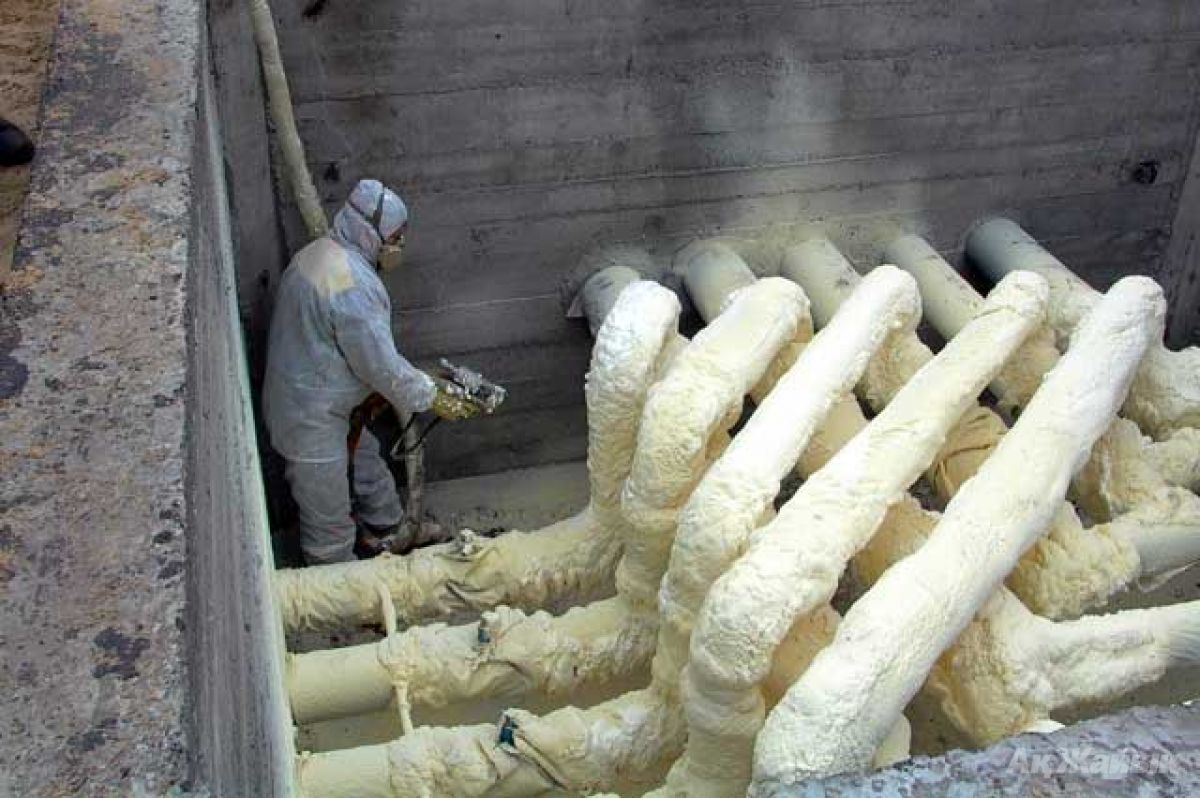 Пінополіуретан
Пінополіуретани (polyurethane foams, ППУ, ріпор і т.д.) виробляється безпресовим методом на основі композицій, що містять ізоціанати і гідроксиловмісні олігомери (поліефіри, олігоефіри), а також воду, каталізатори, емульгатори, в деяких випадках - наповнювачі, пігменти та антипірени. Розрізняють ППУ двох типів: еластичні м'які поропласти (поролон) та жорсткі міцні пінопласти. Еластичні ППУ застосовують для виробництва м'яких меблів, губок, килимових виробів, герметизації стиків тощо. Жорсткі ППУ застосовуються для виготовлення тришарових панелей типу сендвіч, плит покриття, як електро-, тепло-і звукоізоляційних матеріалів. З пінополіуретанів отримують теплову ізоляцію трубопроводів, холодильників, резервуарів та сховищ високої якості.
Еластичні пінополіуретани марок «ППУ-Е» отримують на основі простих олігоефірів з молекулярною масою 750...600, синтезованих з оксидів алкіленів (етилену, пропілену), тетрагідрофурану та гліколей. Рідше використовують складні олігоефіри дикарбонових кислот та гліколей.
Жорсткі пінополіуретани марок ПУ-..., ППУ-..., Вілан-..., Ізолан-.... Ріпор-... та інші отримують з простих олігоефірів розгалуженої структури на основі оксидів алкіленів та тріолів (гліцерину, триметилопропану) та ін.). Використовують також складні олігоефіри на основі дикарбонових кислот та тріолів або їх сумішей з діетиленгліколем.
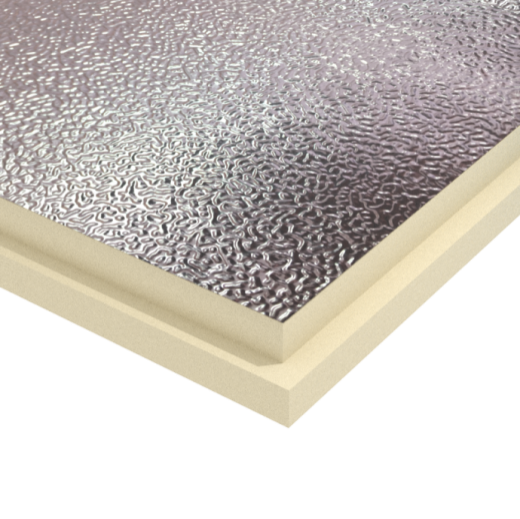 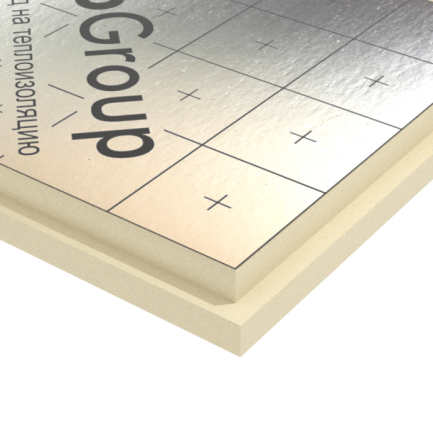 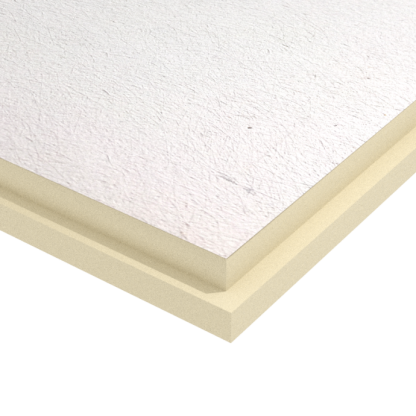 з двостороннім облицюванням склохолстом
з двостороннім облицюванням багатошаровим алюмінієвим (алюмоламінатом)
з двостороннім облицюванням алюмінієвою тисненою фольгою товщиною 50 мкм
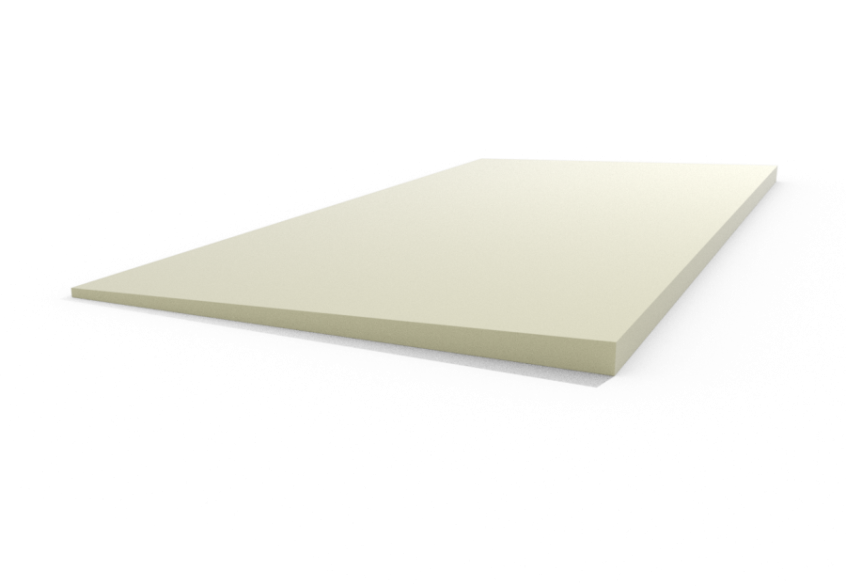 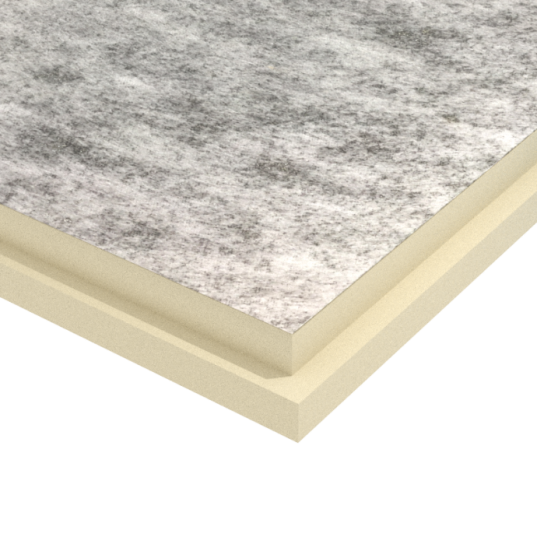 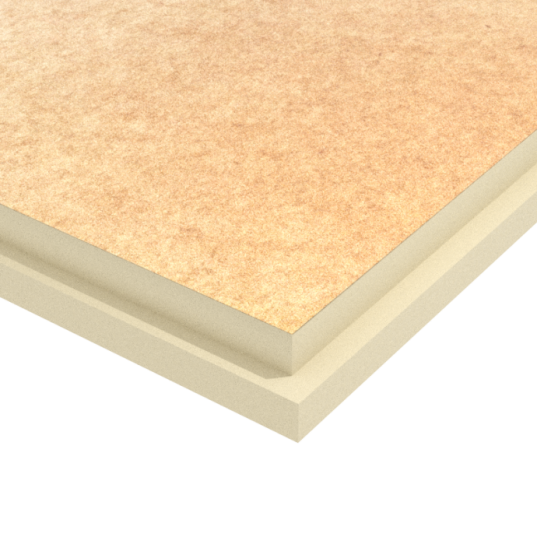 формує  ухилоутворюючий шар на плоских основах,разуклонку і контрухили по шару теплоізоляції
з нижнім облицюванням з склохолста і верхнім облицюванням з склохолста, просоченого бітумом
з двостороннім облицюванням крафт-папером
15
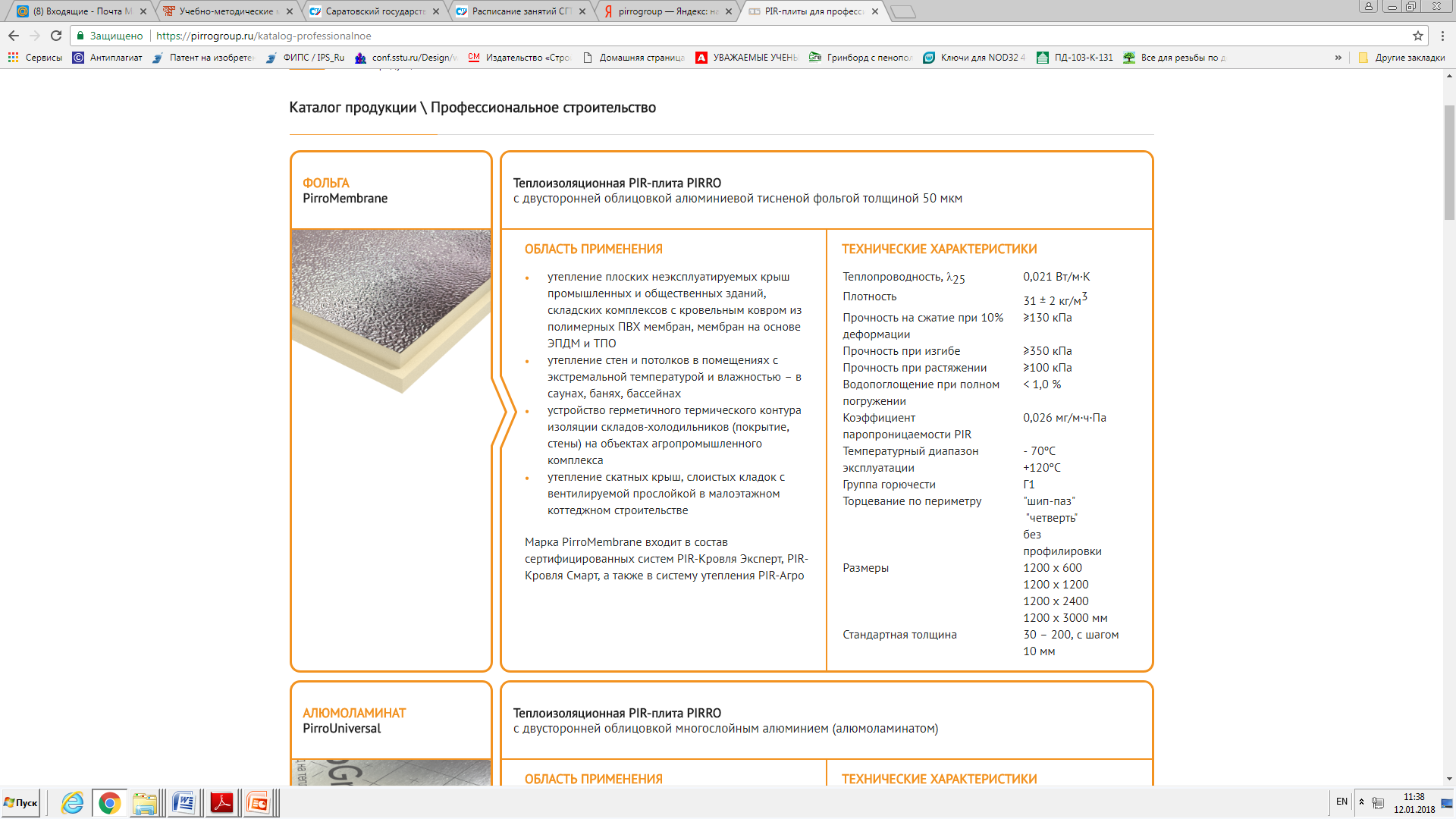 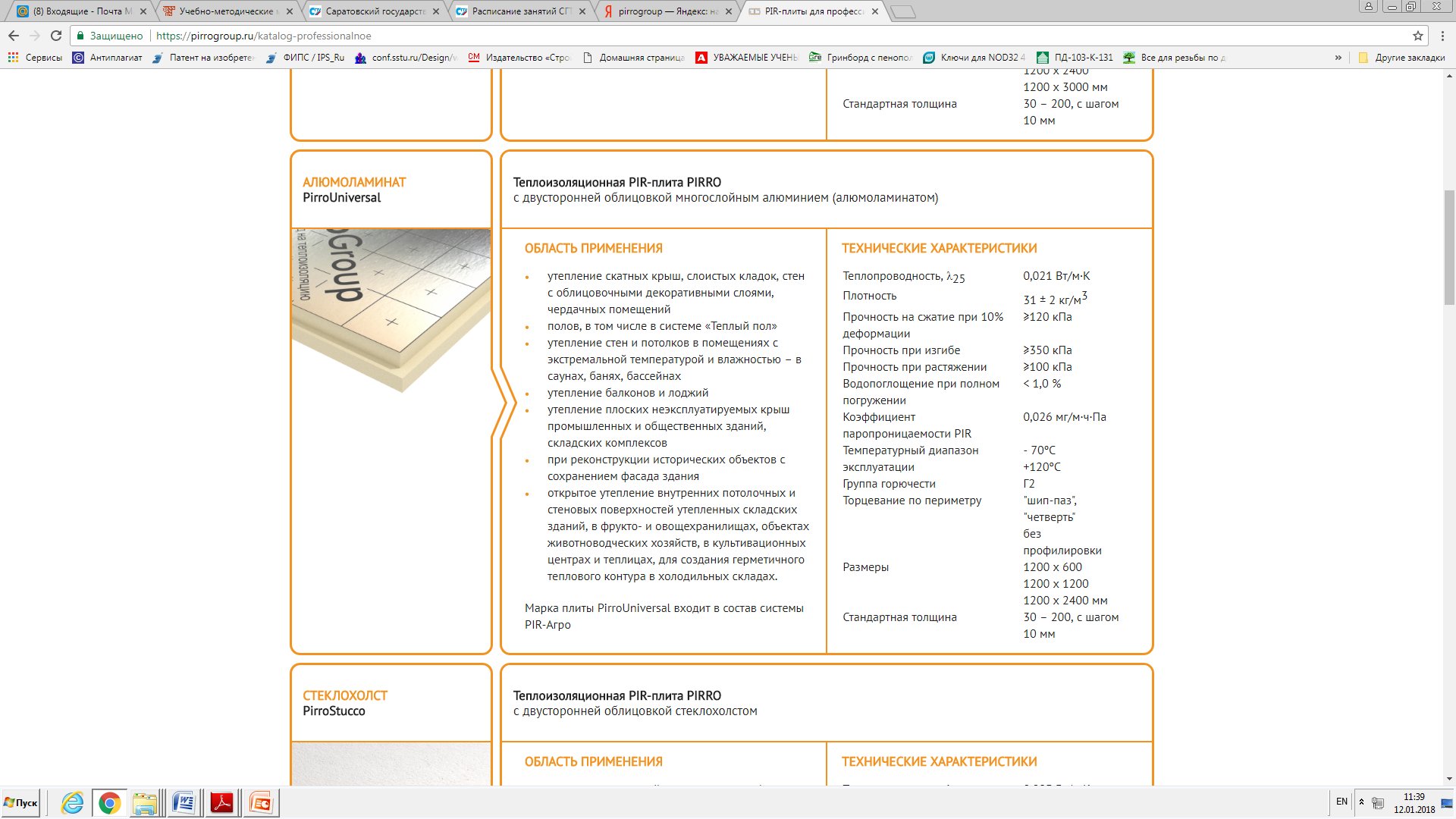 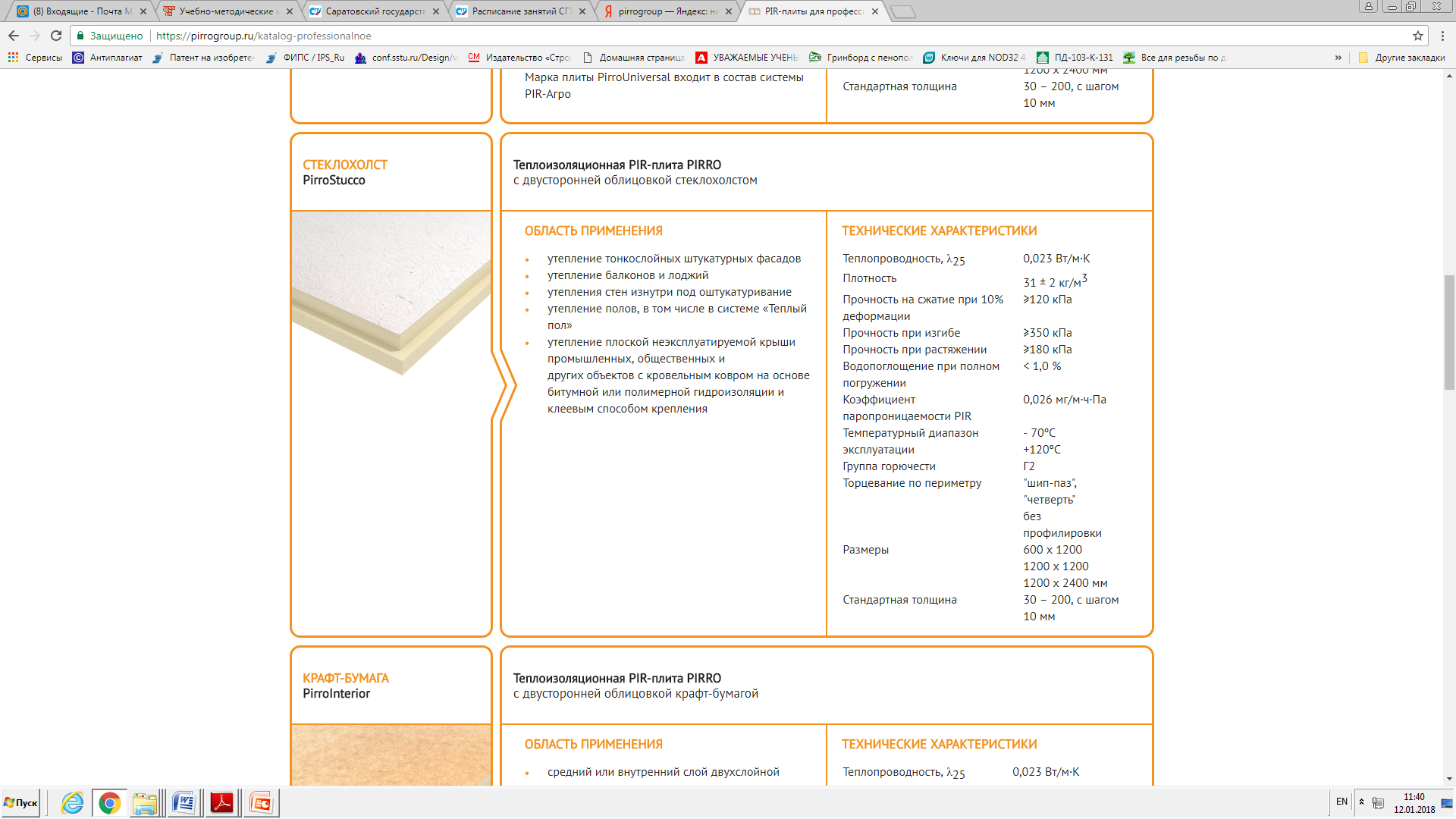 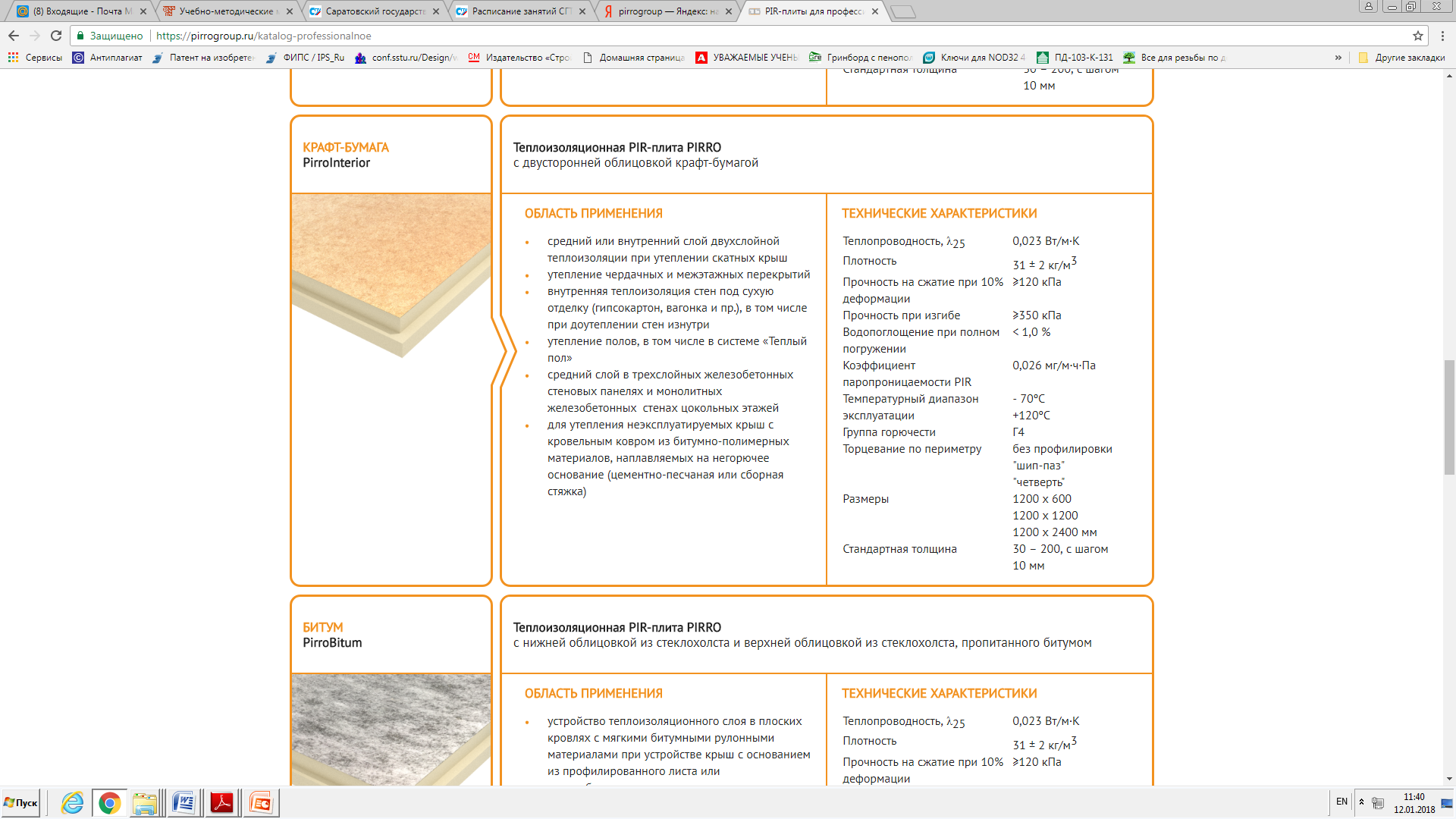 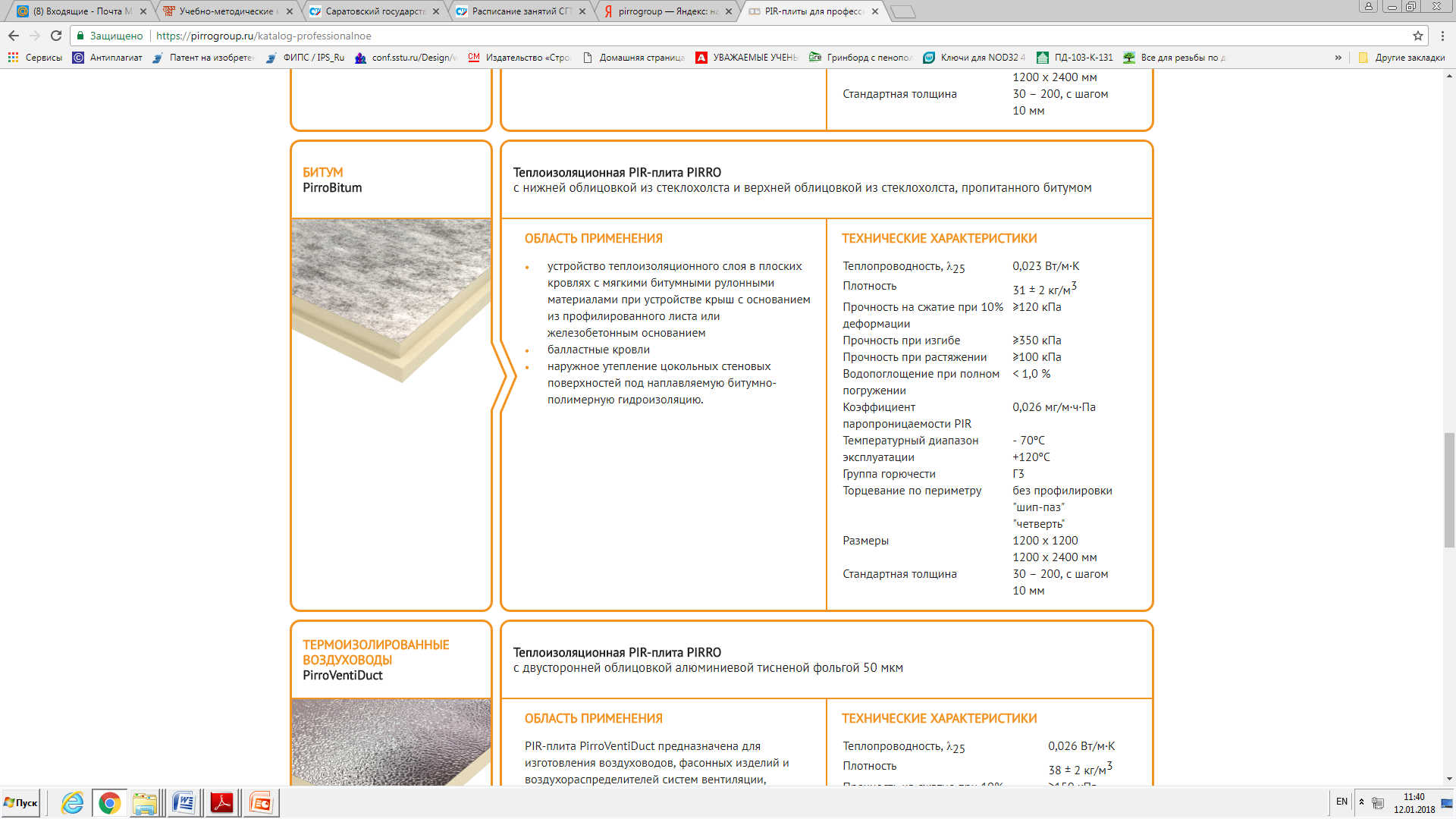 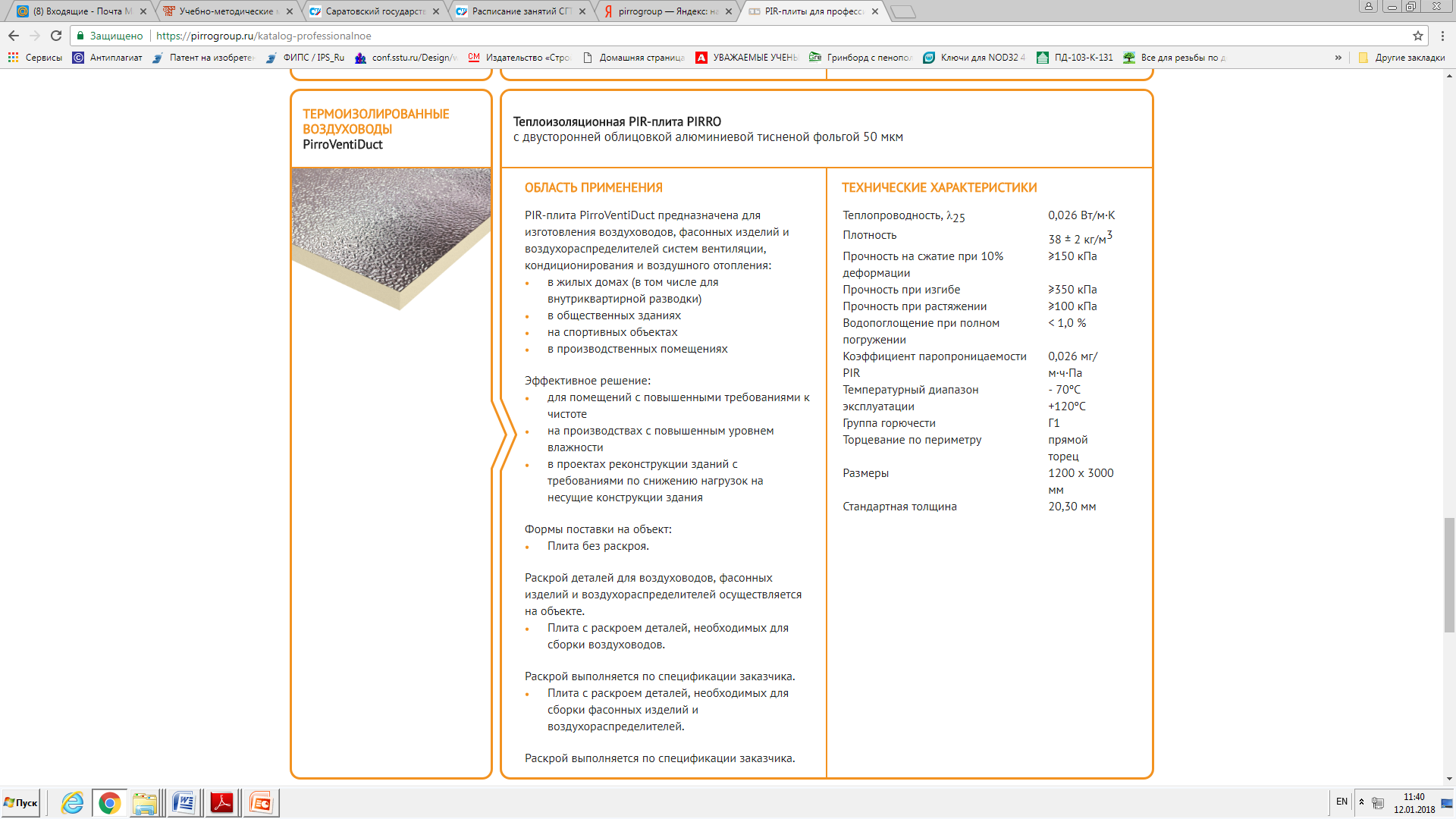 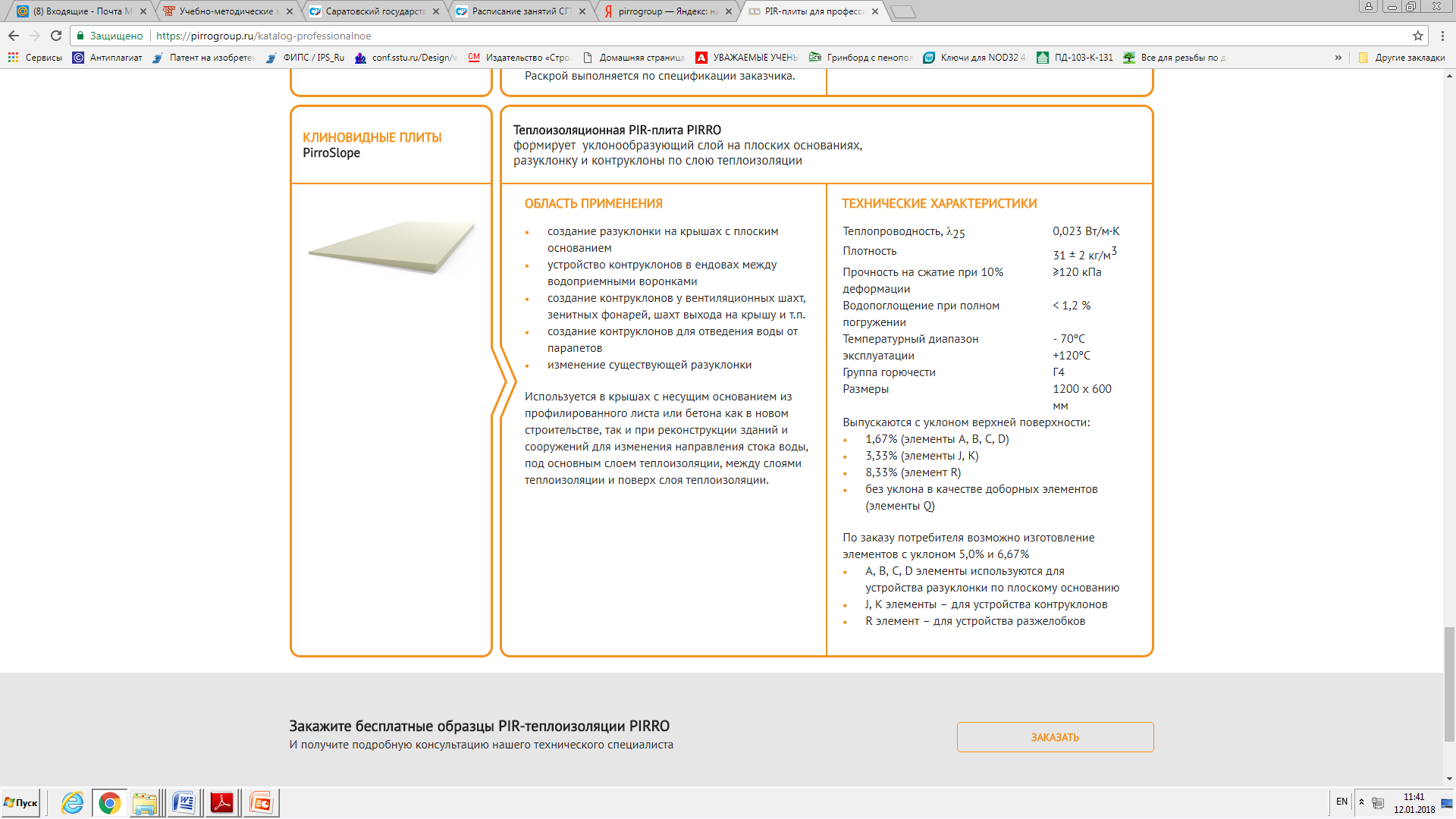 Насипна теплоізоляція
Теплоізоляція насипна (ТН) - це частинки твердих тіл, всередині яких є порожнечі, завдяки яким ці частинки мають низьку теплопровідність. Якщо такими частинками засипати порожнину в стіні будівлі, стіна буде теплою. Давніми прикладами ТН є тирса, якою утеплюють нижні вінці зроблених з колод будинків, верховий торф. В даний час як ТН використовують подрібнений керамзит, піноскло, пінополістирол у вигляді спінених гранул.
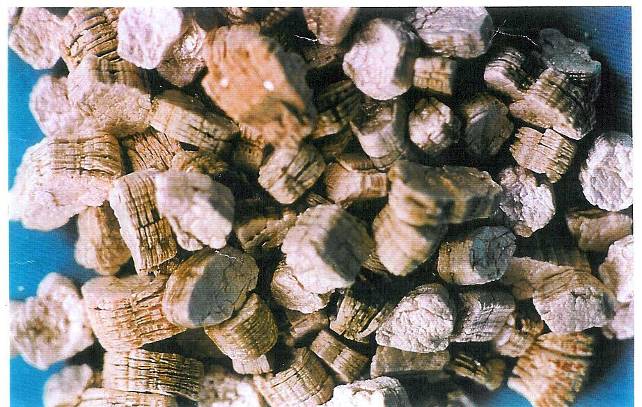 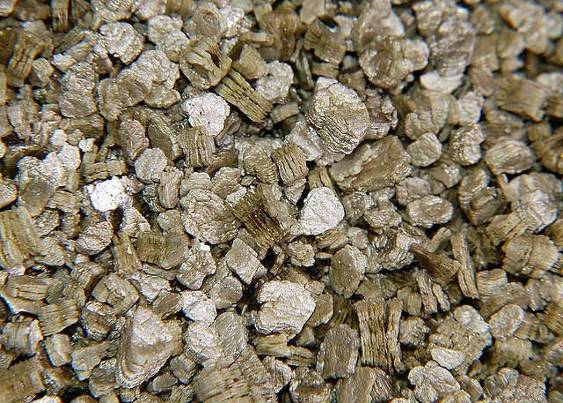 Вихідна сировина - вермікуліт - є лускатий мінерал, що містить велику кількість зв'язаної води. При нагріванні до 800 оС вода спучує ці лусочки, а пружність їх забезпечує збереження пухкості шару спученого вермікуліту навіть при сильному стисканні і, отже, хороші теплоізоляційні властивості.
Сипучість спученого вермикуліту забезпечує можливість його засипання в порожнині складної форми як при новому будівництві, так і реконструкції, ремонті. У сипучому стані його рекомендують використовувати для теплоізолювання підлог, міжповерхових перекриттів, горищ, у колодязевому цегляному колодці.
На відміну від таких сипких ТіМ, як, наприклад, керамзит, спучений вермикуліт після ущільнення на 20 - 25% переходить в пружно-стислий стан, при якому сили тертя об стінки конструкції і один про одного починають перевищувати додаткові ущільнюючі дії стиснення, матеріал становиться нестискаємим.
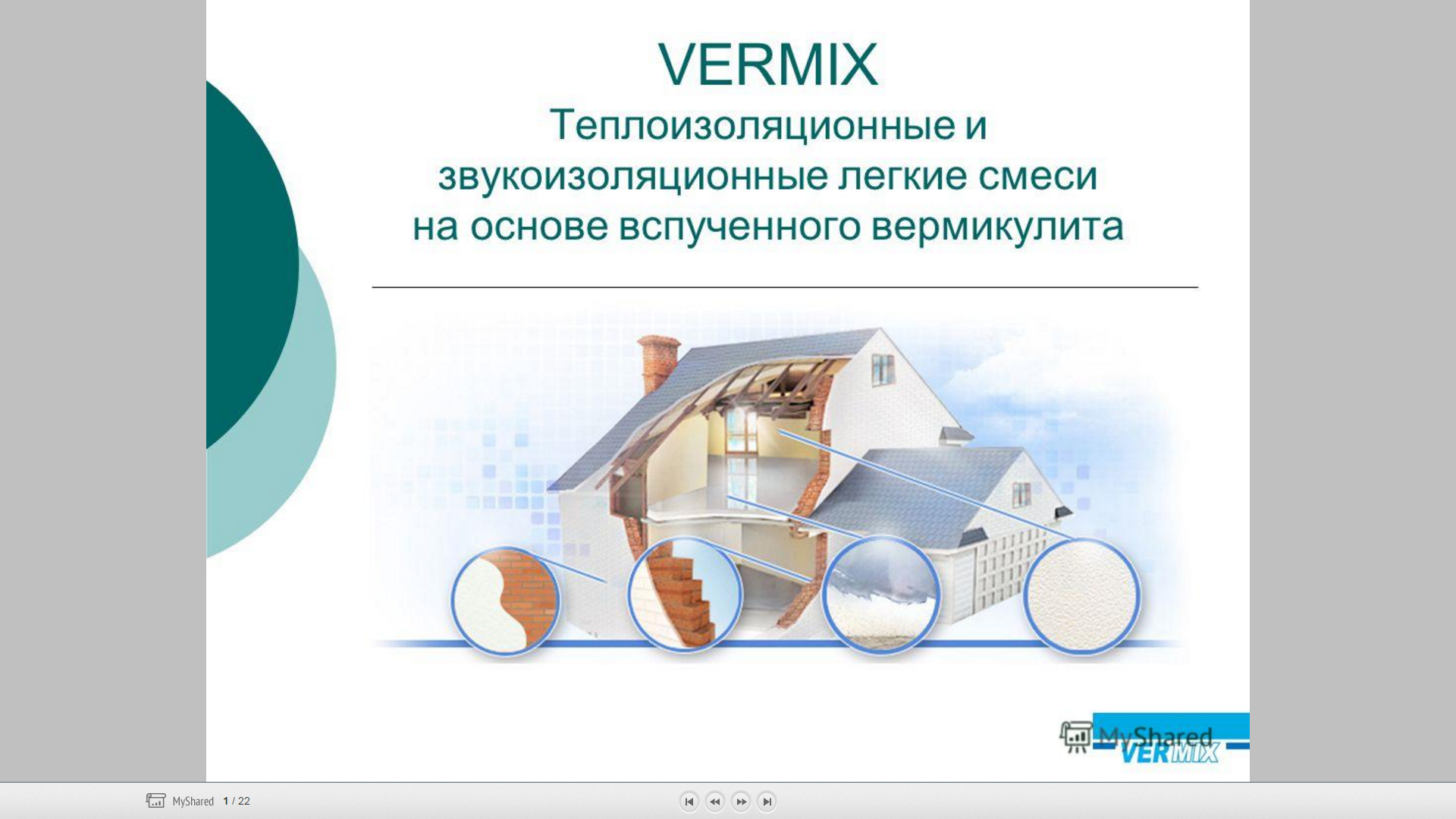 Призначена вона для утеплення з одночасним вирівнюванням внутрішніх та зовнішніх стін із цегли, бетону. Після висихання поверхню штукатурки із цієї суміші захищають шпаклівкою на основі цементу та фарбують. Випускають VERMIX і з великою часткою цементу. Така суміш призначена для вирівнювання та утеплення бетонних основ під укладання підлогової керамічної плитки, паркету, лінолеуму, килимових покриттів.
Пінопласт
Це найдешевший, але при цьому 
дуже ефективний утеплювач. 
Пінопласт марки Ф15 має реальну 
довговічність 10-15 років, і 
використовувати його рекомендо-
вано лише при теплоізоляції будівель,
 розрахованих на невеликий термін 
експлуатації. Пінопласт марки Ф35 більш 
щільний, довговічний та дорогий 
матеріал. 

Термін служби близько 30-50 років. Формально сучасні пінопласти екологічно безпечні. Але гарантувати те, що конкретний виробник не економить на сировині, і виготовляє його із сертифікованого та дорожчого полістиролу, а не з дешевшого та найнебезпечнішого для здоров'я, не можна. Тому застосовувати їх варто лише зовні будівлі.
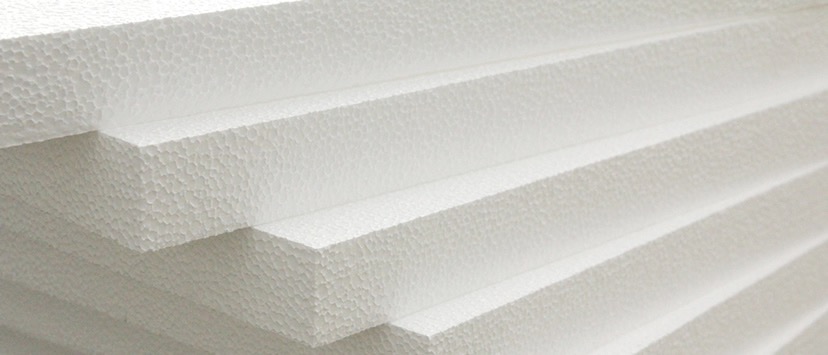 K-FLEX
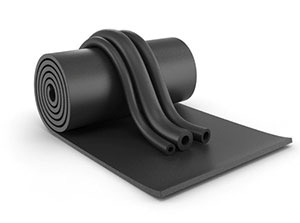 K-FLEX – матеріал, виготовлений із спіненого штучного каучуку із закритими порами.
Коефіцієнт теплопровідності – 0,03 Вт/(м·К);
  Щільність (жорсткість) – 40 кг/м3;
Горючість (пожежна безпека) – Г4;
  Ефективний при ізоляції від дуже високих чи дуже низьких температур;
Додаткові шумоізолюючі властивості.
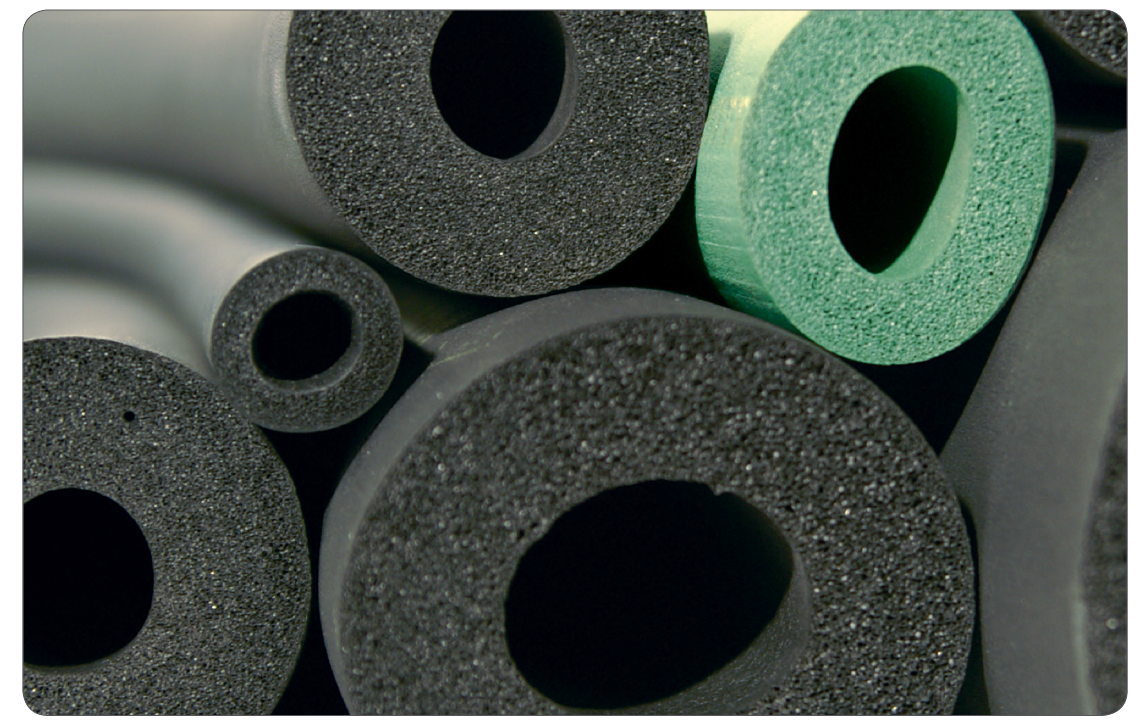 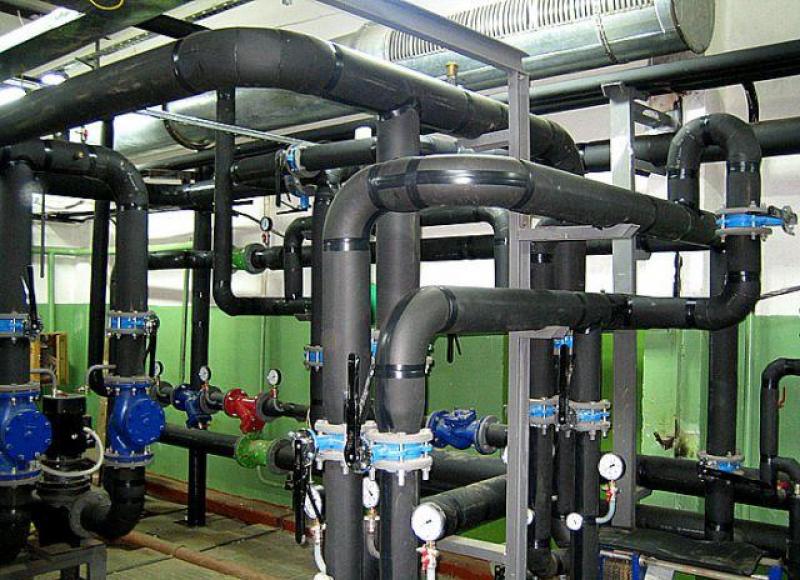 Приклад використання K-FLEX
Ізоллат
Ізоллат – рідка в’язка суспензія, яка образовує міцне полімерне покриття на поверхні. Складається з керамічних мікросфер з розрядженим повітрям і акрилового зв’язуючого.
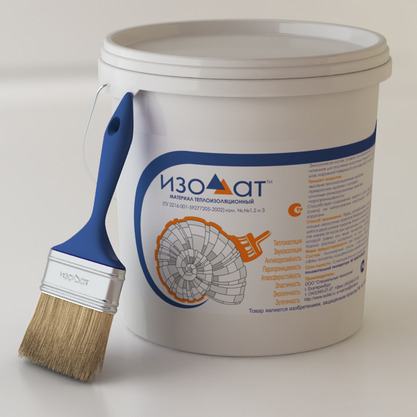 Характеристики:
 Коеффіцієнт теплопроводності - 0,005 Вт/(м·К); 
 Щільність (жорсткість) - 400 кг/м³; 
 Горючість (пожежобезпечність) – НГ; 
 Водонепроникність; 
 Адгезія (зцеплення з поверхнями які покриваються).
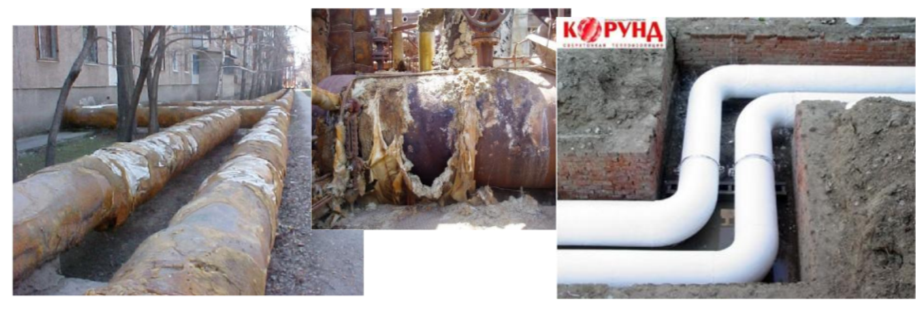 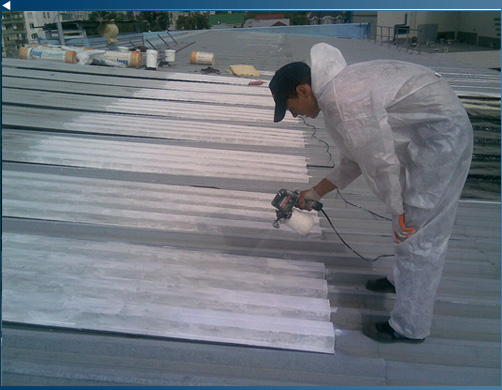 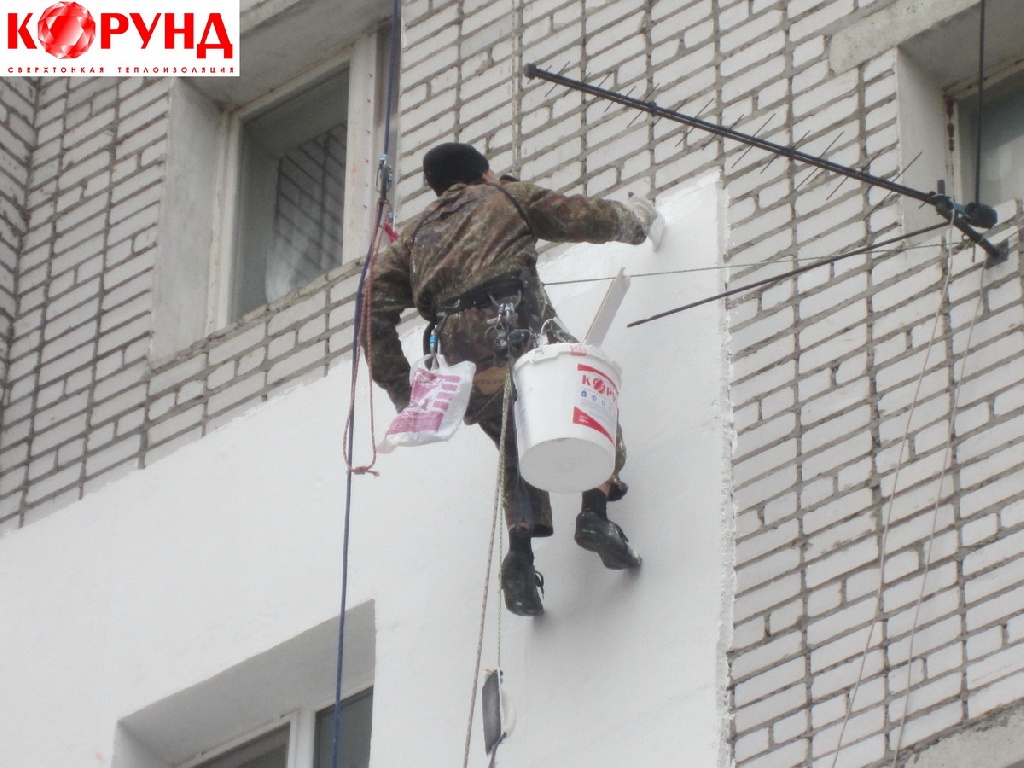 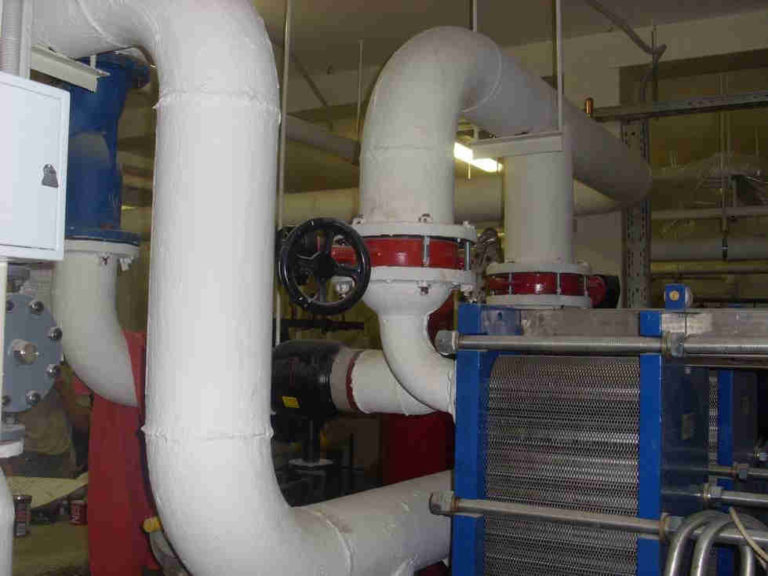 Аерогель
Аерогель – матеріал, який представляє собою гель, в якому рідка фаза повністю заміщена газообразною.
Характеристики:
 Коефіцієнт теплопровідності - 0,022 Вт/(м·К); 
 Щільність (жорсткість) - 180 кг/м³; 
 Горючість (пожежобезпечність) – НГ; 
Водонепроникнен; 
 Паропроникність; 
 Висока міцність; 
 Ізоляція від дуже високих температур.
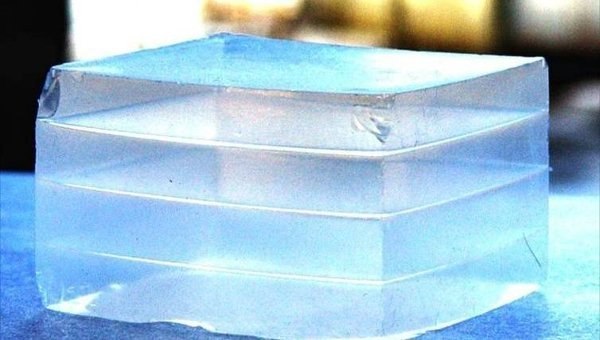 Приклад використання аерогелю
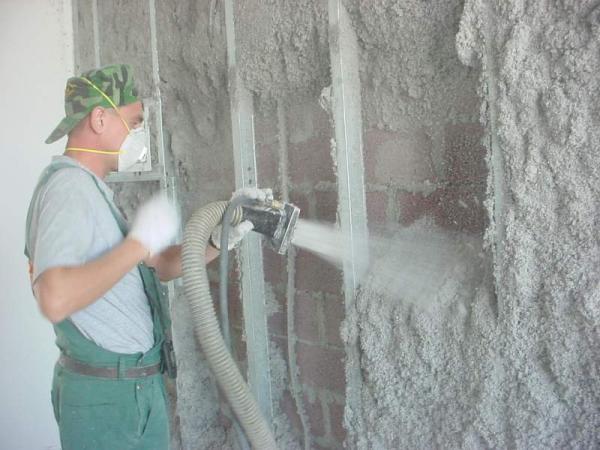 Використання монтажної піни
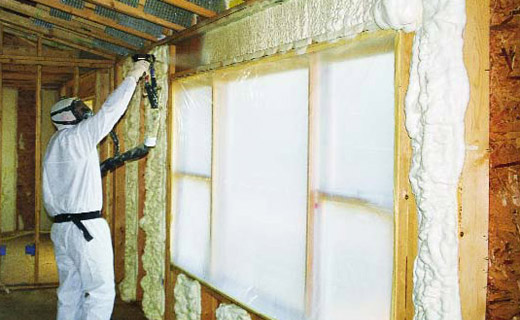 Монтаж пінопласта
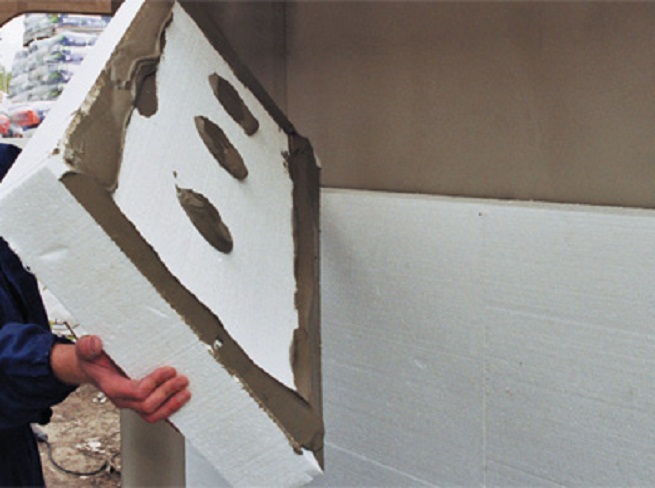 Монтаж теплоізоляції Урса
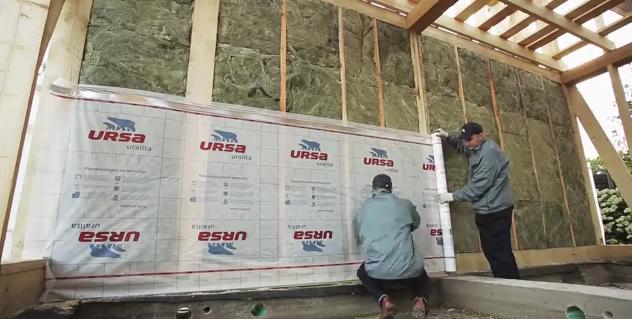 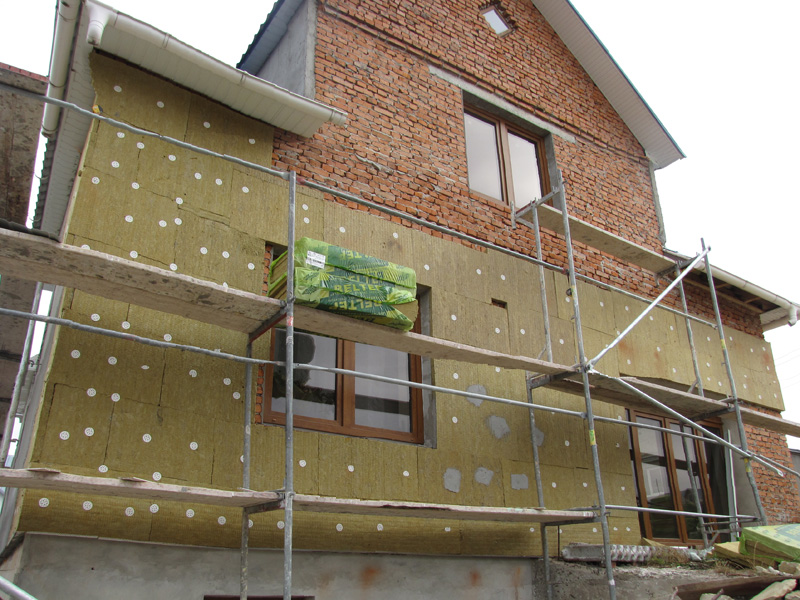 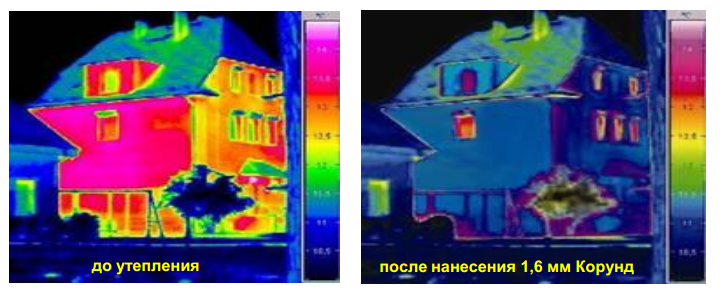